Системный подход к обеспечению сооружения сложных инженерных объектов атомной отрасли квалифицированным персоналом
Докладчик: президент СРО атомной отрасли
Виктор Семенович Опекунов
2
Проектно-строительный комплекс атомной отрасли
Союзатомгео
Союзатомстрой
Союзатомпроект
ПСК АО
Застройщики
52 / 21
Инженерные
изыскания
Проектирование
Строительство
Генеральные подрядчики
Генеральные проектировщики
Комплексные
 изыскатели
Комплекс гражданского строительства
18 / 11
7
19
Подрядчики по специализации
Подрядчики по специализации
Подрядчики по специализации
31
247 / 70
131
65
ООО «ЦТКАО»
НОУ ДПО «УЦПР»
- до 372-ФЗ / после 372-ФЗ
52 / 21
Особые условия формирования подрядных альянсов для сооружения АЭС в России и за рубежом
3
1
Сооружение АЭС ведется на территориях, на которых отсутствуют строительные компании, обладающие компетенциями и персоналом, необходимыми для работы в условиях высоких требований атомного строительства
2
Численность персонала, необходимого для сооружения 2-х - 4-х блочных АЭС – 
от 10 до 30 тыс. чел. Период строительства 7-10 лет. Высший уровень требований к квалификации
3
Наличие острого дефицита высококвалифицированных руководителей, инженерного и рабочего персонала в целом в России и странах присутствия Росатома
Вынужденный прием на работу большого количества низкоквалифицированного персонала, проживающего в близлежащих населенных пунктах, требующего обучения по основным профессиям и специальным программам, связанным с безопасностью труда
4
5
Отсутствие специализированных компаний для выполнения специальных строительных, тепломонтажных, электромонтажных, пуско-наладочных работ
6
Сложности коммуникационного и ментального взаимодействия с зарубежным персоналом
Данные условия требуют системного подхода к обеспечению строительных площадок квалифицированным персоналом
Методология системного подхода
4
В составе крупных строительных площадок по сооружению объектов атомной отрасли (привлечение персонала свыше 5000 чел.) в качестве инфраструктурной единицы площадки в подготовительный период создаются учебно-производственный комплексы с функциями центров оценки и развития квалификаций и культуры безопасности, обеспечивающие:
1
Процесс оценки квалификации персонала, включая руководителей, инженерный персонал, линейный персонал, квалифицированных рабочих при допуске на площадку (входной контроль)
Дополнительное обучение до уровня квалификации, соответствующей нормативным требованиям, применяемым технологиям и тарификацией работ по проекту
2
3
Обязательное обучение персонала по программам, связанным с обеспечением безопасности труда: охрана труда, работа на высоте и в опасных условиях, пожарная безопасность, электробезопасность; оказание первой помощи.
4
Обучение персонала по специальным программам по заказу подрядных организаций
Повышение квалификации по основной профессии, освоение смежных профессий.
5
6
Обучение в рамках Образовательного проекта СРО атомной отрасли
7
Аттестацию по программам основных специальностей и программам, связанным с безопасностью труда
Практика внедрения системного подхода
5
Методология системного подхода к обеспечению строительных площадок квалифицированным персоналом сформирована практикой деятельности учебно-производственных комплексов НОУ ДПО «УЦПР», созданных в соответствии с типовым проектом, разработанным 
СРО «Союзатомстрой»
ДЕЙСТВУЮЩИЕ
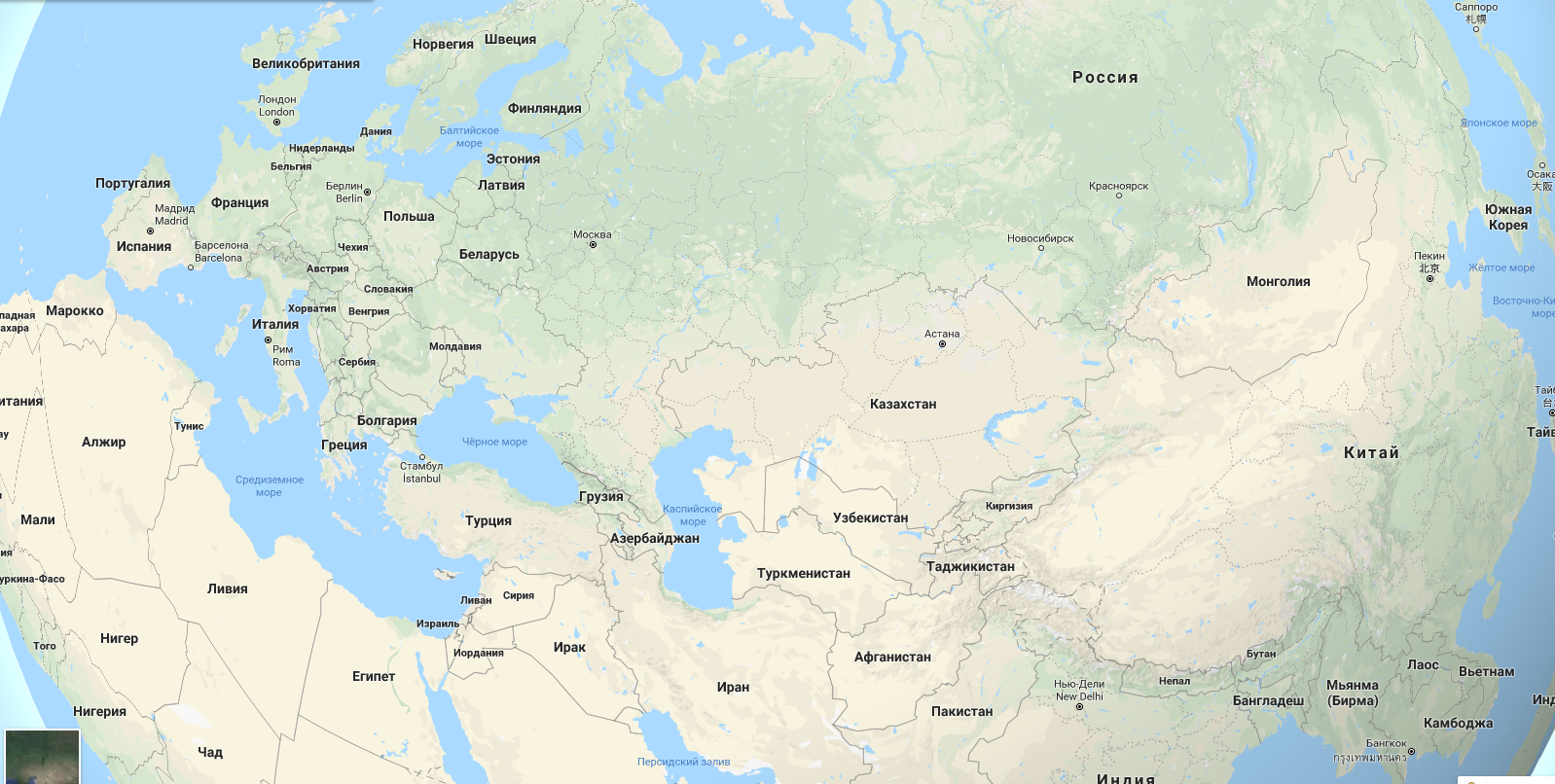 Москва
Нововоронеж
Сосновый Бор
Республика Бангладеш
УПК-3 – Сосновый Бор
УПК-1 - Москва
Белоярская
АЭС-2
Курская 
АЭС-2
ПРОЕКТИРУЕМЫЕ
УПК-2 - Нововоронеж
ФГУП ПО МАЯК
ФГУП «ПО «МАЯК» г. Озерск
Смоленская АЭС-2
Иран (Проект 53)
Узбекистан
Белоярская АЭС (БН-1200)
Смоленская
АЭС-2
АСММ
Узбекистан
АЭС 
«Эль-Дабаа»
В СТАДИИ СТРОИТЕЛЬСТВА
Египет (АЭС Эль-Дабаа)

Курская АЭС-2

Ввод в эксплуатацию в апреле 2025 г.
УПК-4 
АЭС «Руппур»
Иран
«Проект 53»
6
Численность обученных в НОУ ДПО «УЦПР»
Всего за 2012-2024 гг. прошли обучение:
Руководители  и специалисты - 35 829 чел. Рабочих – 42 036 чел.
7
Типовой проект быстровозводимого здания Учебного центра
1 этаж
2 этаж
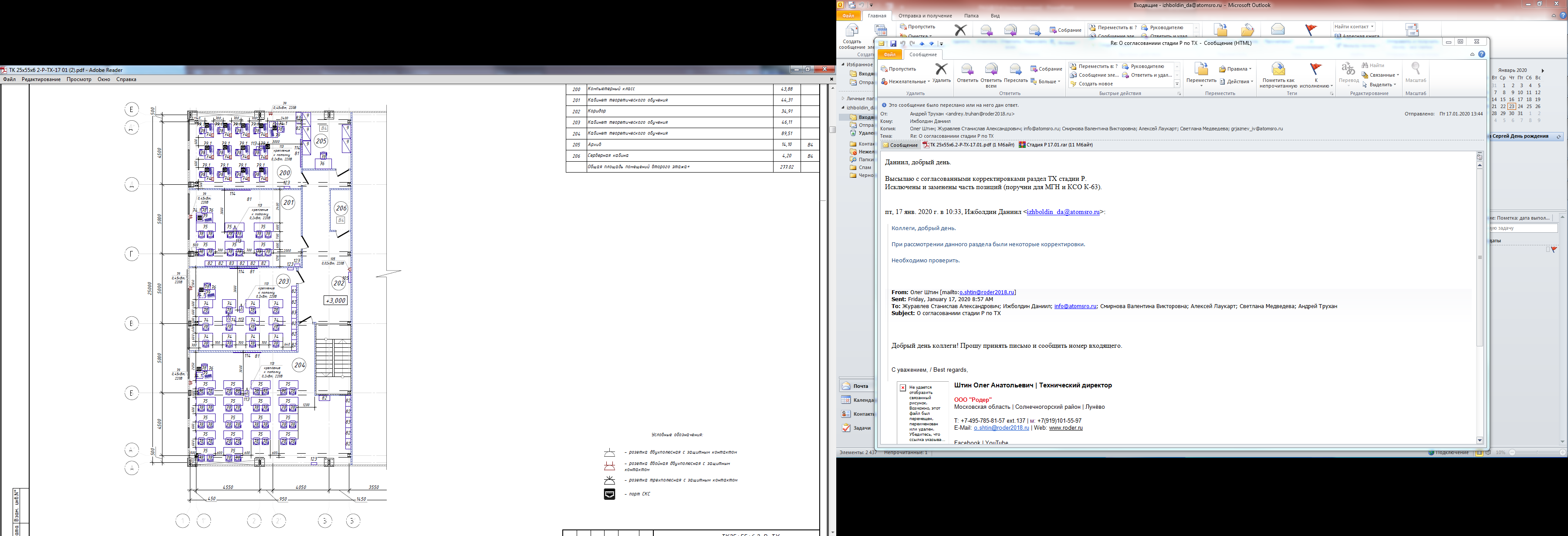 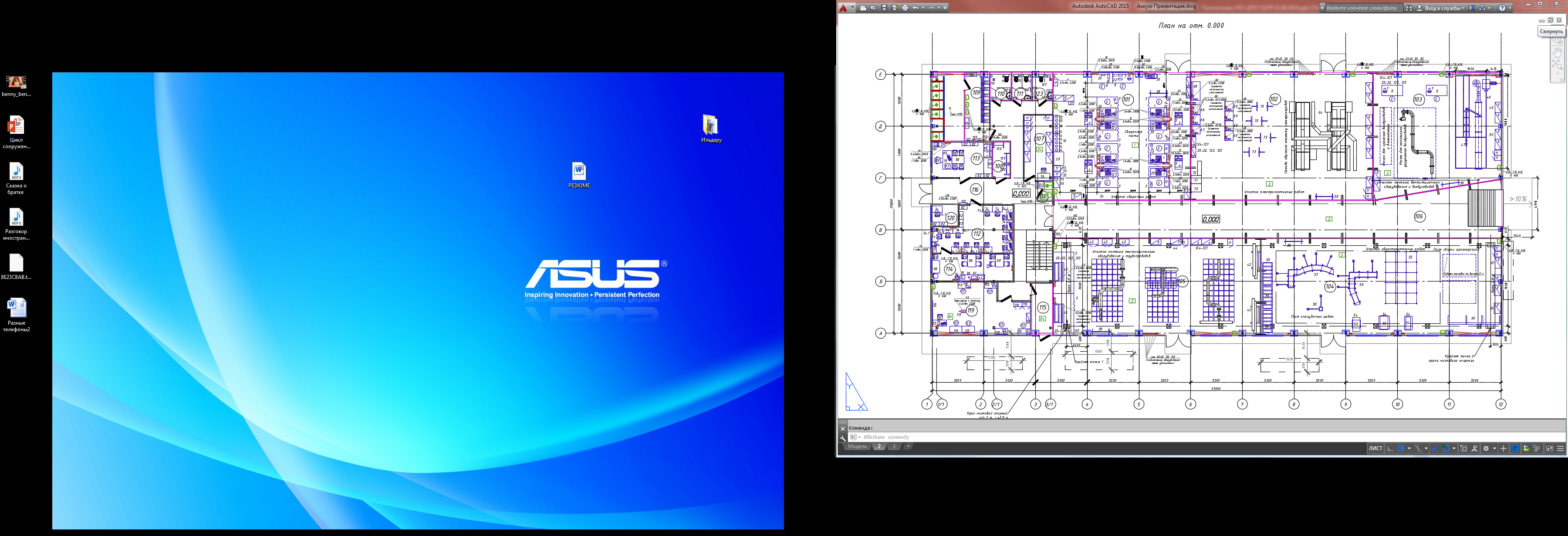 Sобщ=1638 м2
Sпроизв=1090 м2
Sтеор=548 м2
Количество обучаемых одновременно – 150 чел.
Количество обучаемых в год – 3000 чел (2500 – рабочих, 500 – ИТР)
Учебно-производственные комплекс (г. Москва)
8
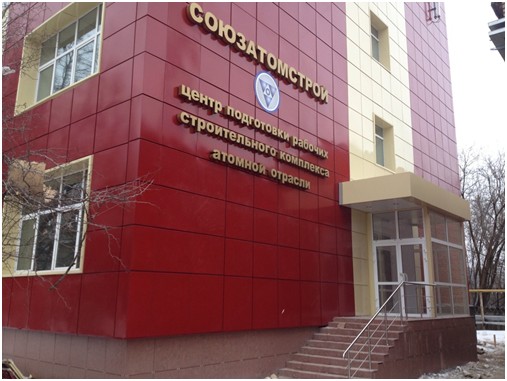 Учебно-производственные комплекс (г. Нововоронеж)
9
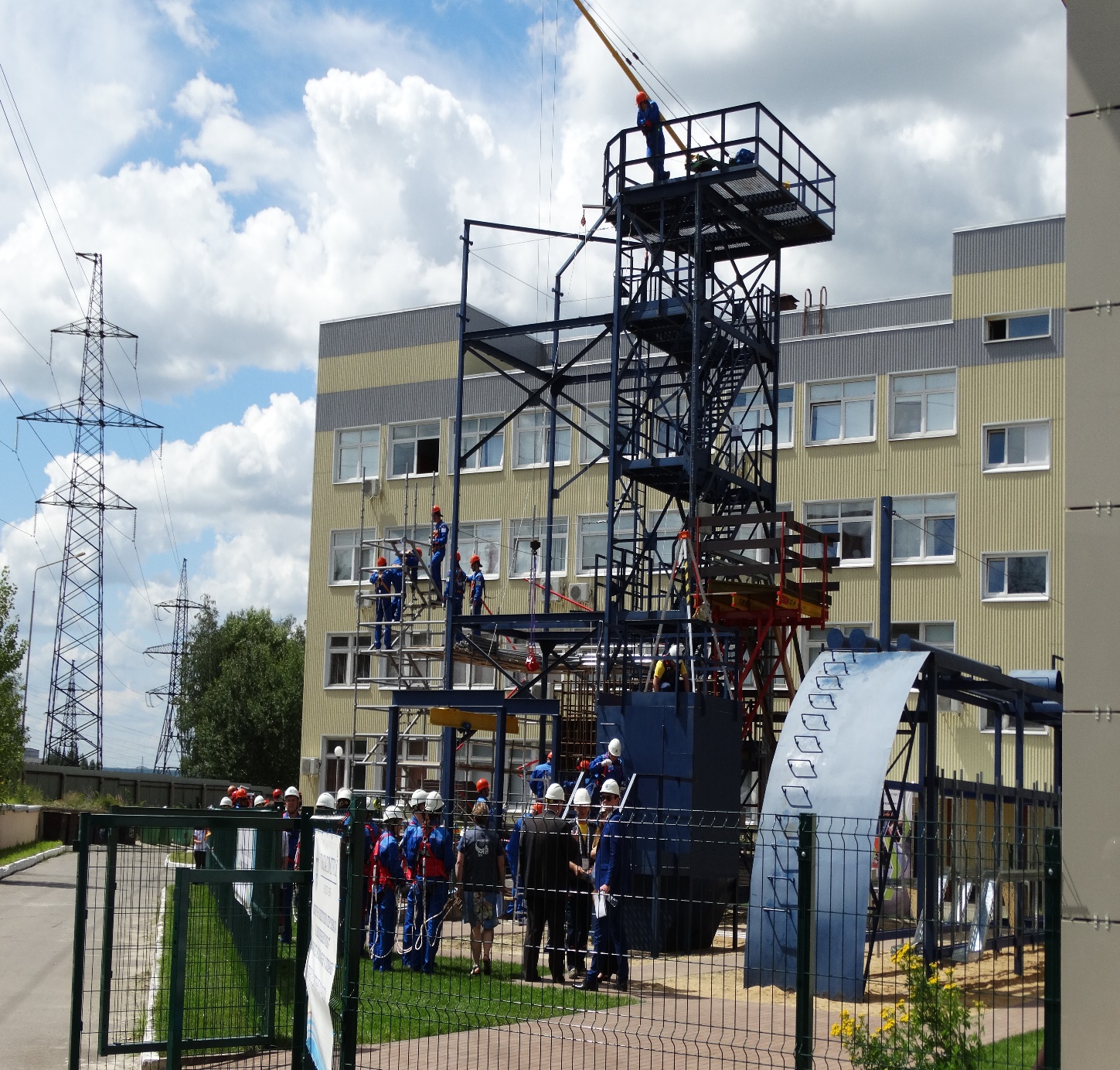 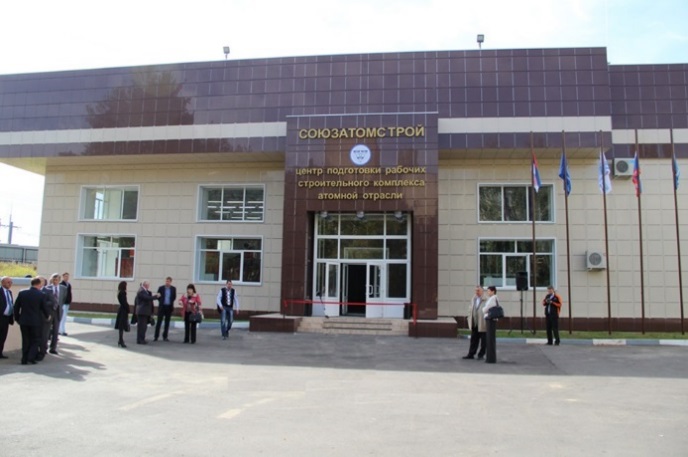 Учебно-производственный комплекс (УПК - 4 АЭС «Руппур»)
10
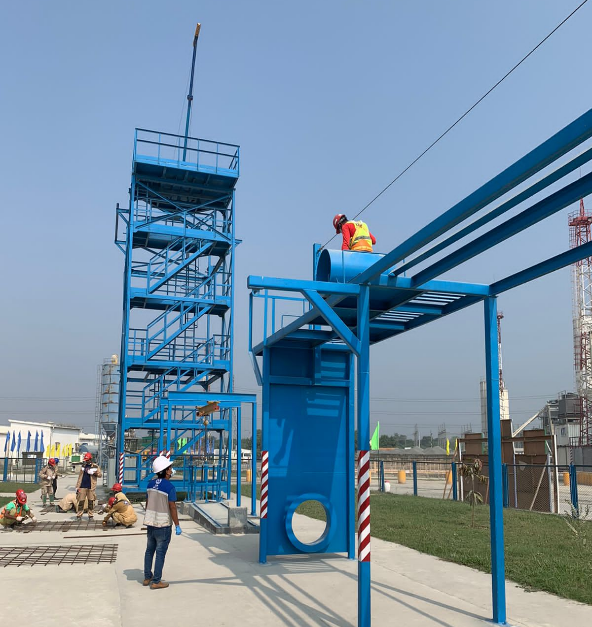 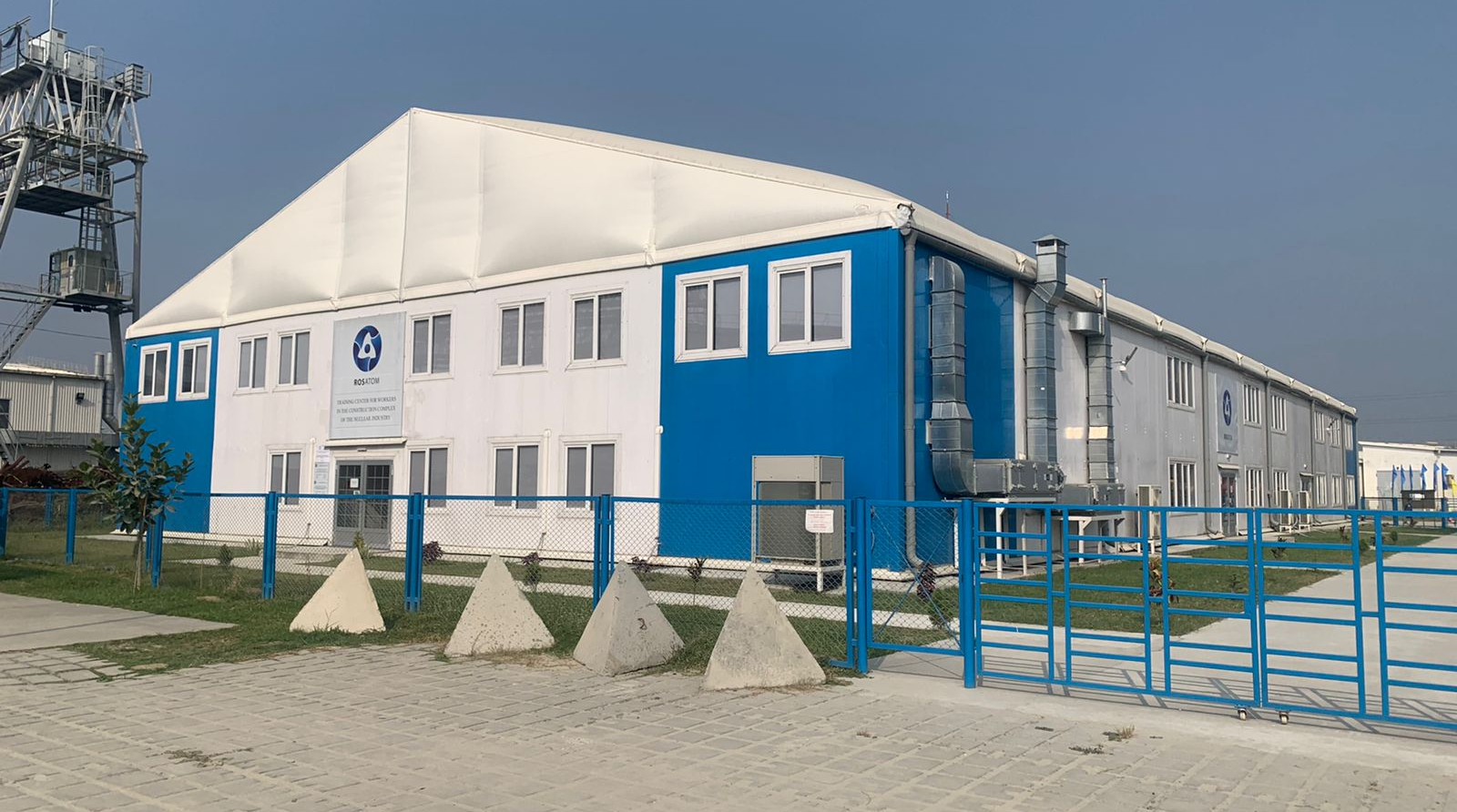 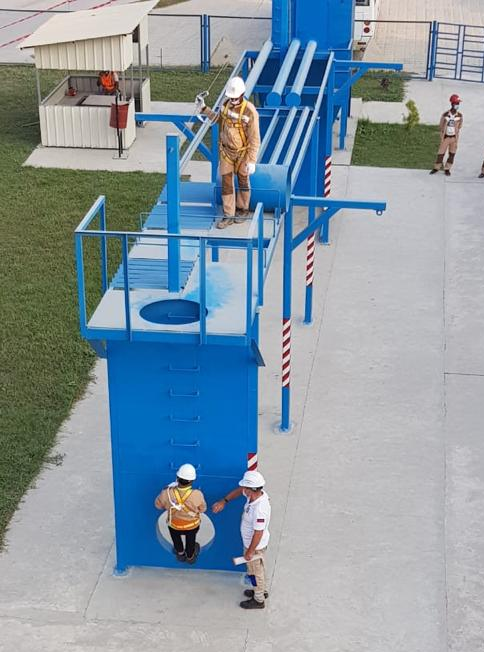 Учебно-производственный комплекс (УПК - 5 АЭС «Эль-Дабаа»)
11
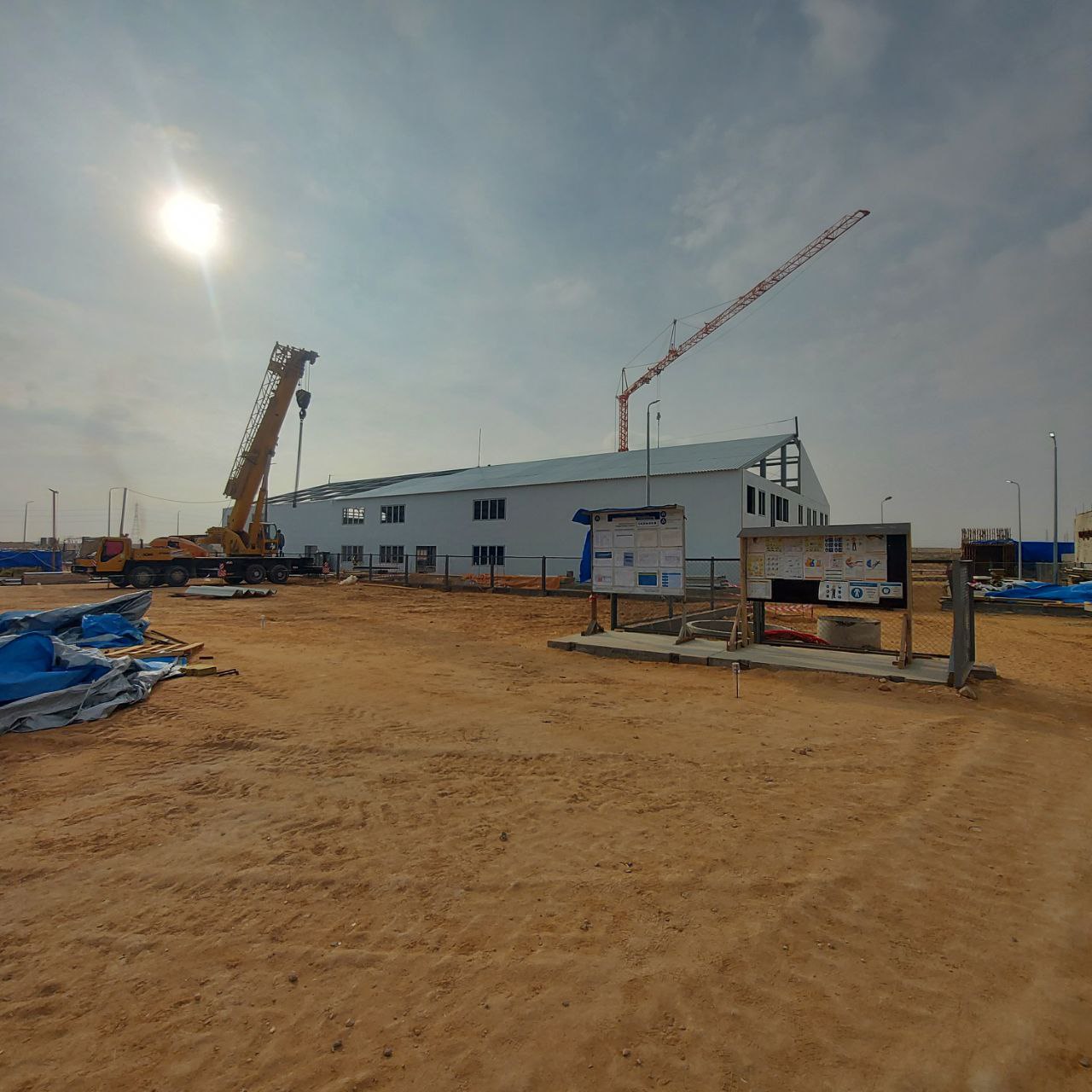 Программный комплекс НОУ ДПО «УЦПР»
12
Дополнительные профессиональные программы повышения квалификации руководителей, специалистов, линейного персонала
Программы профессиональной подготовки рабочих
ВСЕГО: 69 программы в т.ч.
Отделение «Сварка и контроль»
14 программ
ВСЕГО: 90 программы в т.ч.
«Строительство»
44 программ
Электротехническое отделение
11 программ
«Проектирование» 
15 программ
Отделение общестроительных работ 
8 программ
«Инженерные изыскания» 
4 программы
Отделение специальных монтажных работ 
9 программ
Прочие профессии: станочники, стропальщики, рабочие люльки и т.п.
 10 программ
«Система менеджмента качества»
27 программы
НОУ ДПО "УЦПР" включён в Систему развития кадрового потенциала Госкорпорации «Росатом» Рекорд, в качестве отраслевого провайдера образовательных услуг.
Культура безопасности: ОТ и ПБ, высота, электробезопасность, первая помощь
17 программ
Электротехнические отделения
13
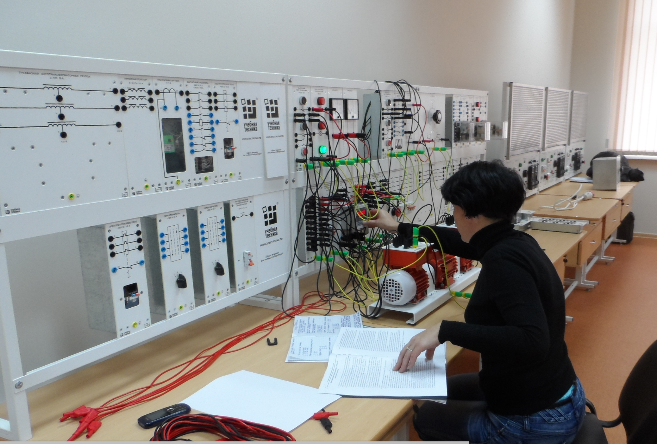 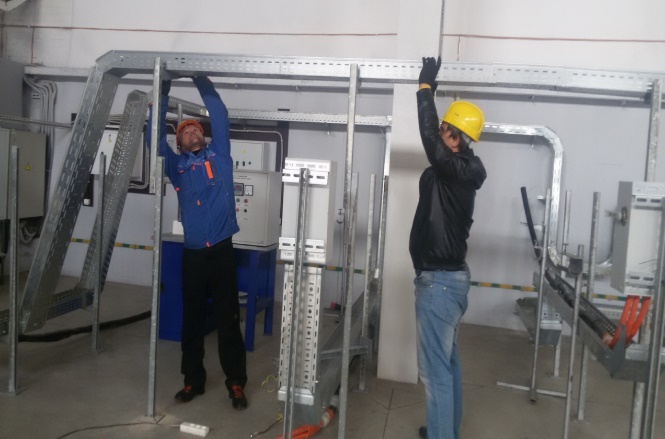 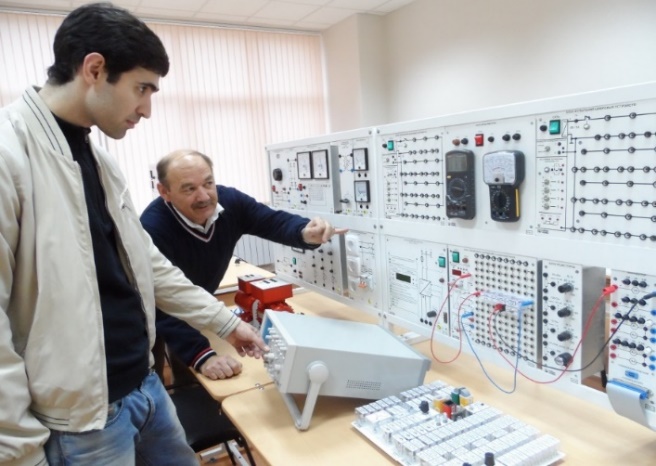 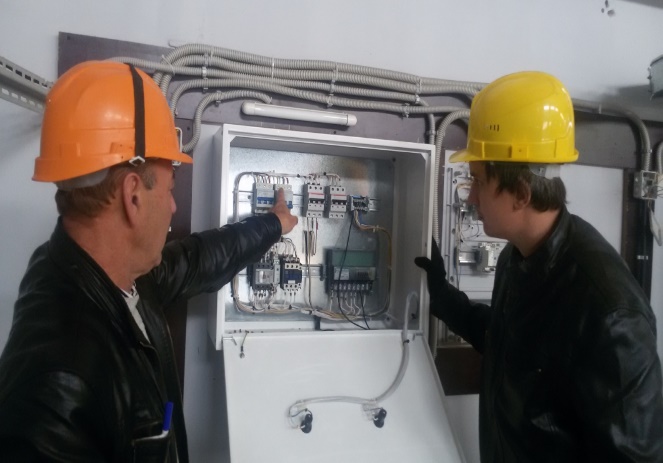 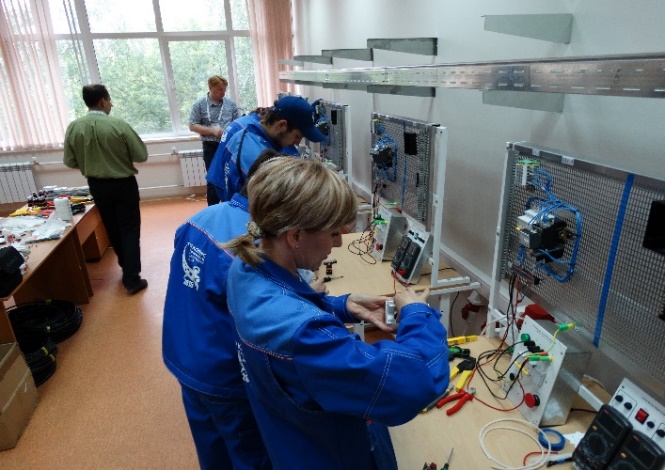 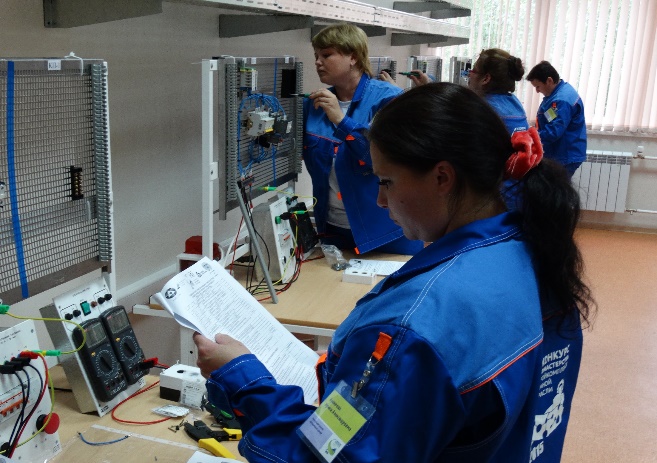 Отделения сварки и контроля
14
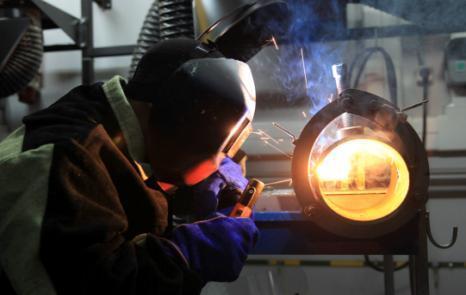 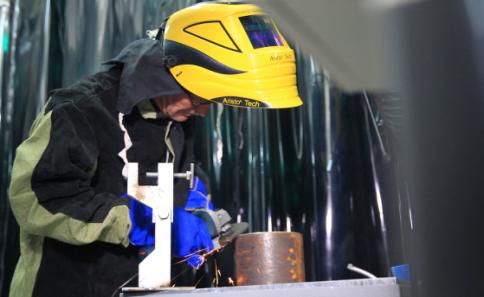 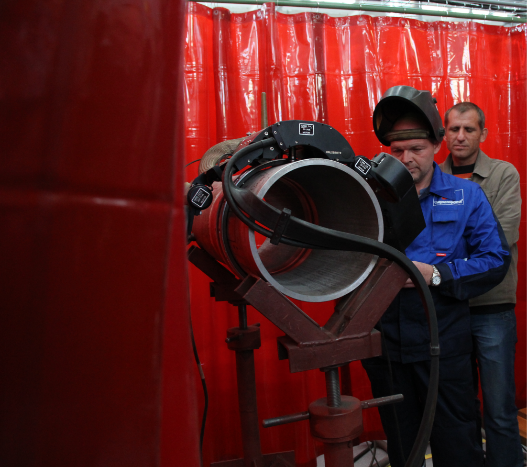 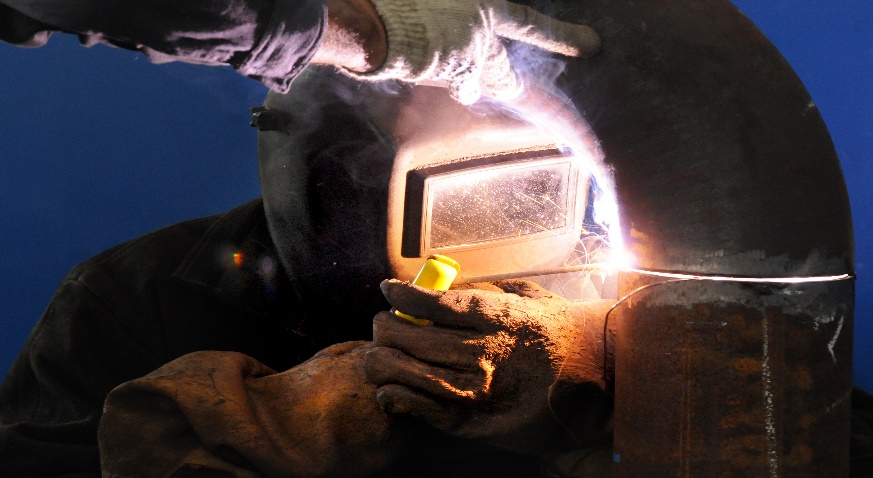 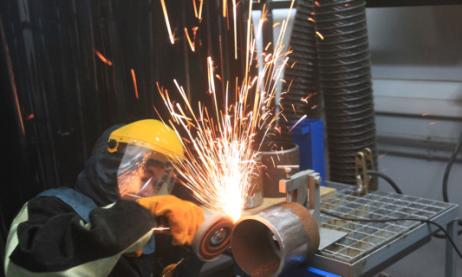 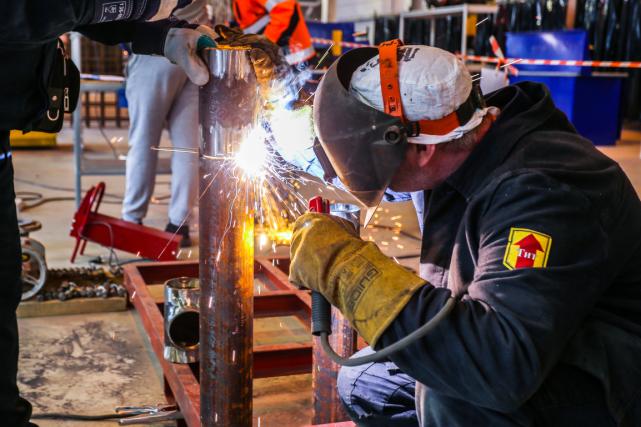 Отделения общестроительных работ
15
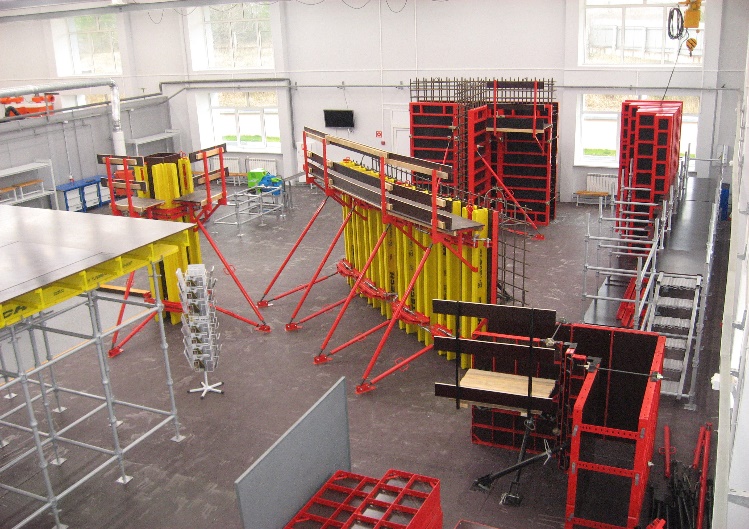 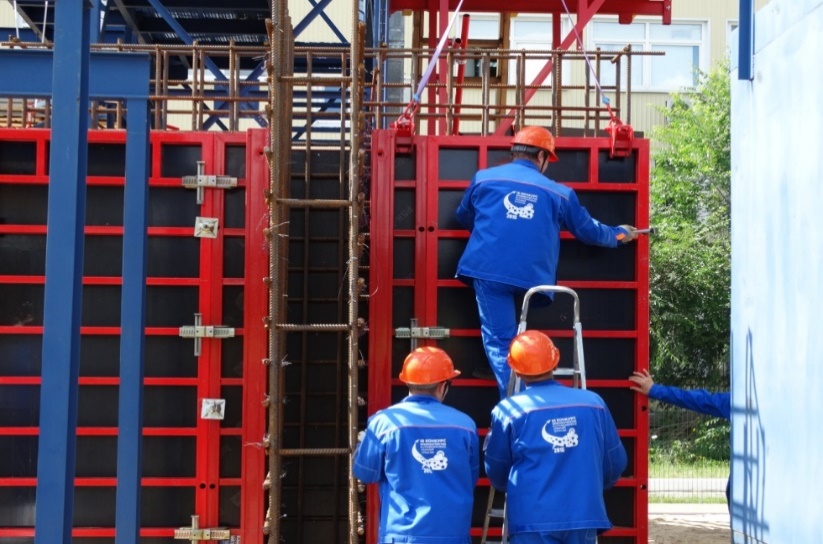 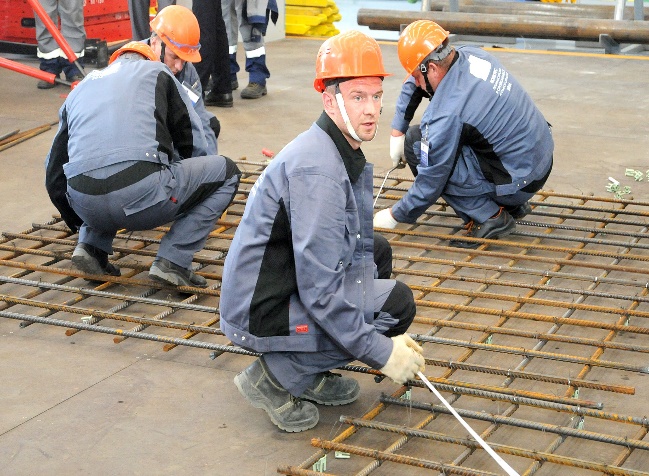 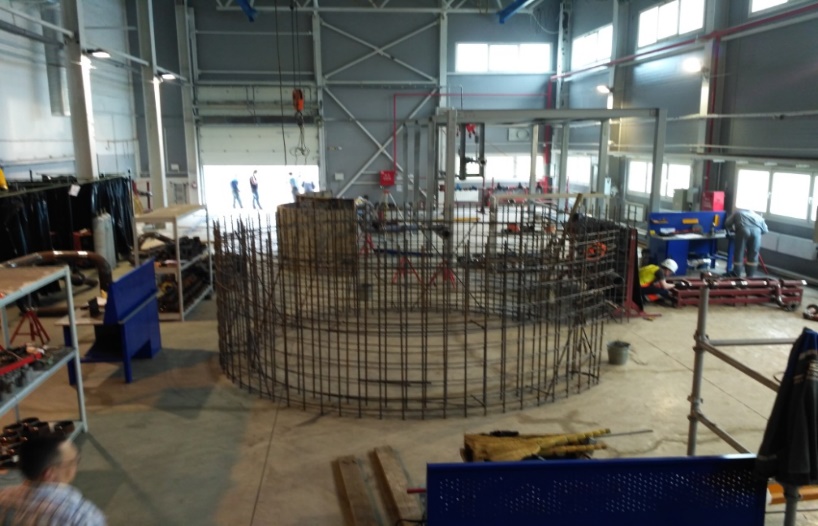 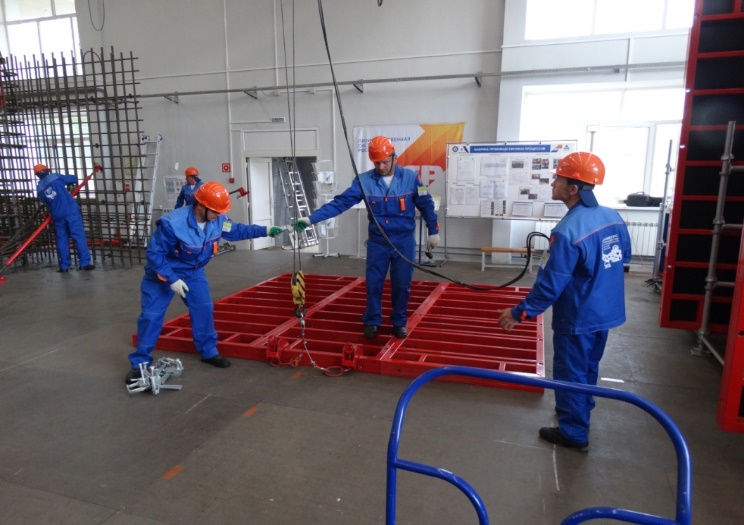 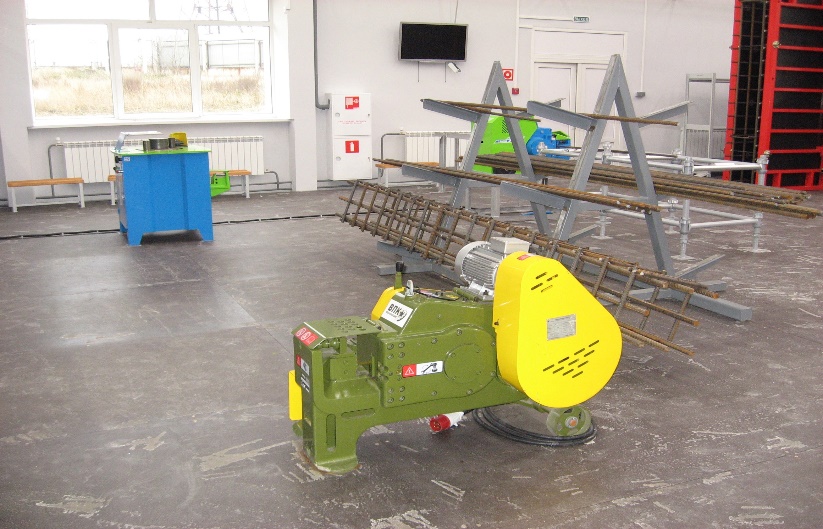 Отделения специальных монтажных работ
16
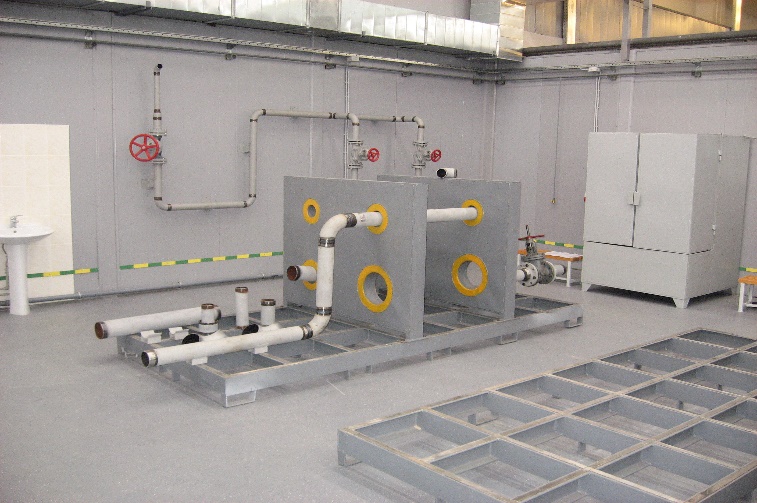 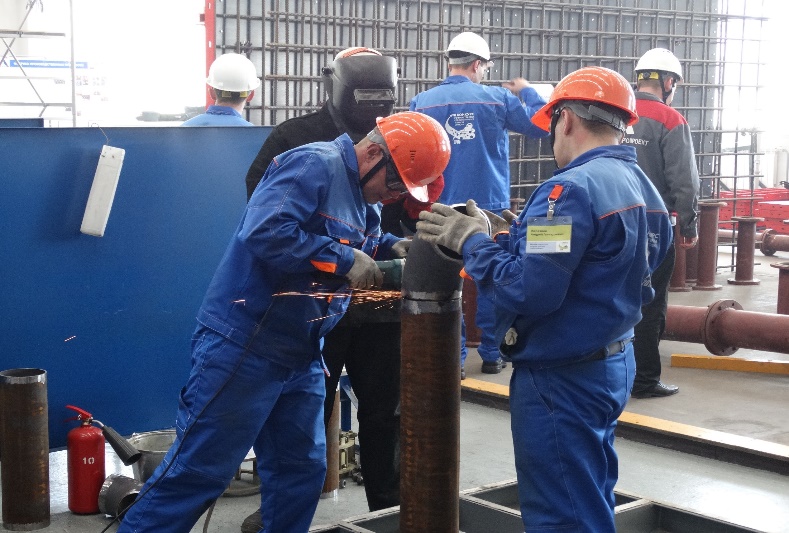 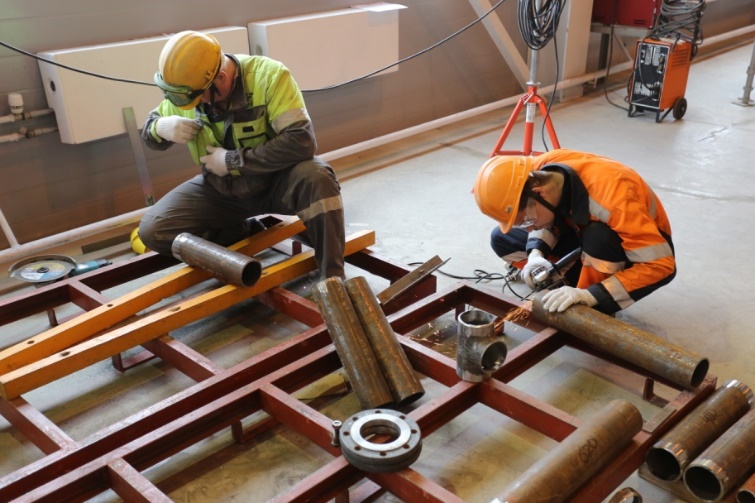 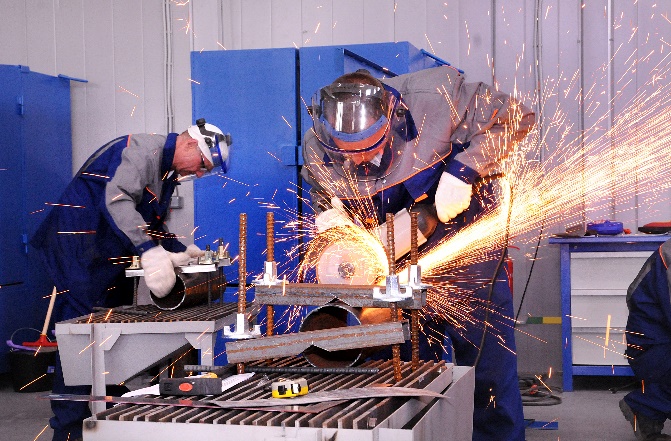 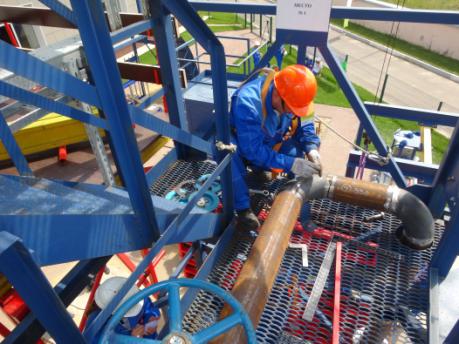 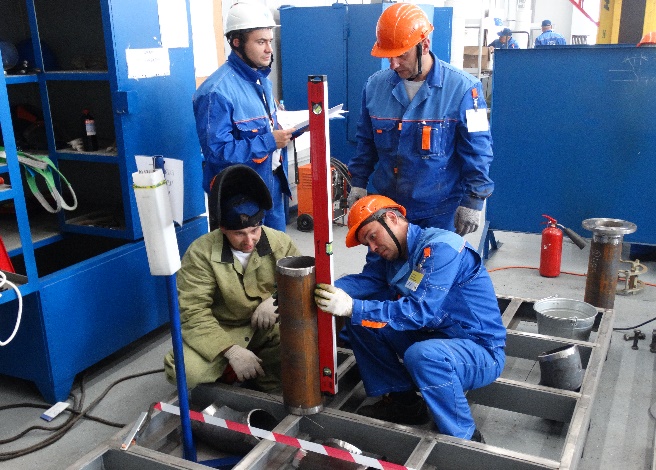 Учебные полигоны обучения приемам выполнения работ на высоте
17
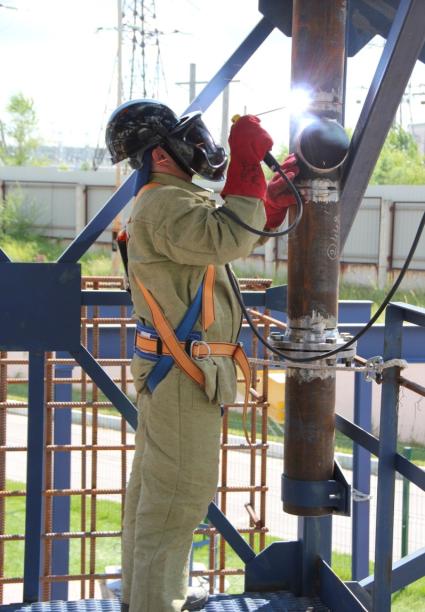 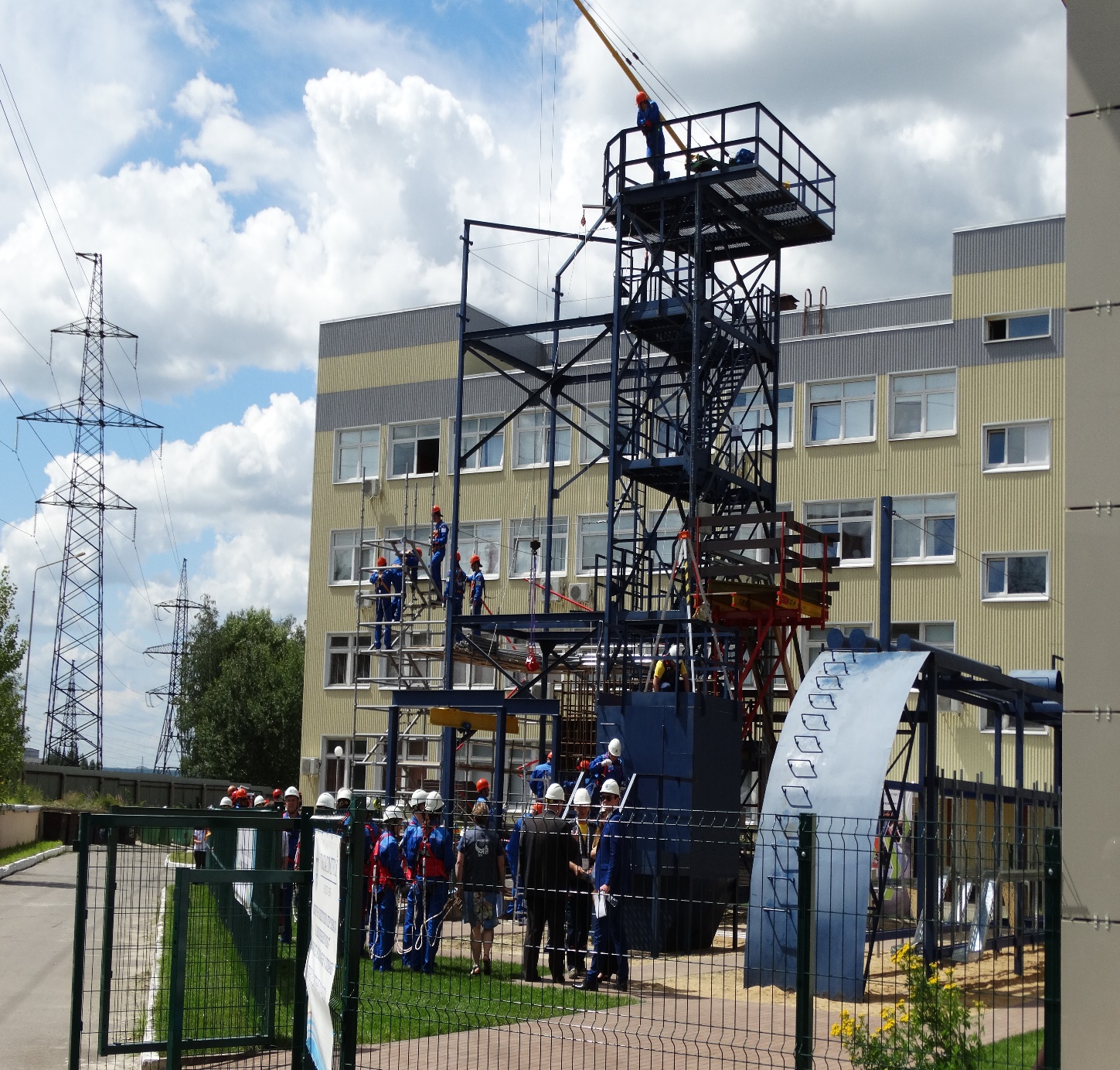 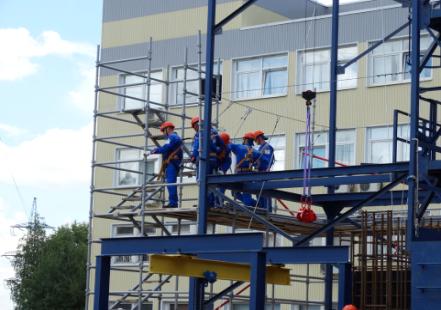 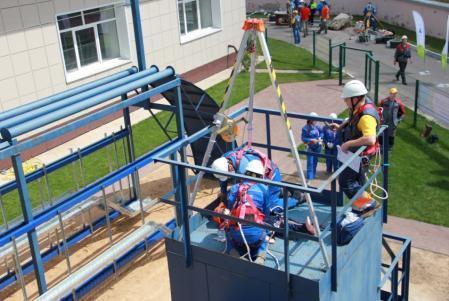 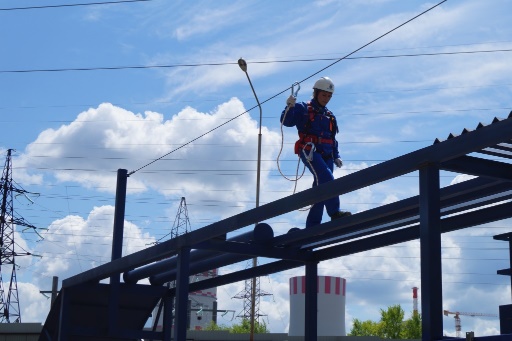 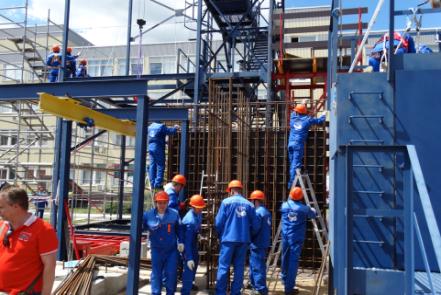 Базовые задачи развития НОУ ДПО «УЦПР» на 2025 – 2027 гг.
18
Открытие филиала в Египте на площадке АЭС «ЭЛЬ-ДАБАА» и г. Курчатов (Курская АЭС-2)
Подготовка проекта создания учебного центра в Иране на площадке «Проекта 53»
Подготовка проекта создания учебного центра совместно с АО КИС «ИСТОК» (г. Озерск) для ФЯО
Создание центра подготовки рабочих для новых производств НИКИМТ-Атомстрой и ЭСМ в Нововоронеже на базе УПК №2
Создание учебного центра в Узбекистане на площадке сооружения АЭС малой мощности
Развитие деятельности УПК в г. Сосновый Бор
Создание учебного центра на площадке сооружения Смоленской АЭС-2
Обеспечение подготовки персонала (план на 2025 г):

ДПО – 4700 чел., в т.ч. 
- по заказу СРО – 1600 чел.

Подготовка рабочих – 6000 чел., в т.ч. 
- по основным профессиям – 3500 чел.
- входной контроль – 500 чел.
- культура безопасности – 2000 чел. (высота, ПТМ, охрана труда, оказание первой помощи, ОЗП и т.д.)
19
Образовательный 
Проект СРО атомной отрасли
Динамика Образовательного проекта 2010-2024 гг.
20
За период с 2010 по 2024 г.г. повысили  квалификацию –                                              37036 руководителей и специалистов из них 23218 в НОУ ДПО «УЦПР»
4324
4079
3535
3726
3394
2570
2316
1847
1737
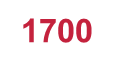 1700
1706
1040
НОУ ДПО «УЦПР» – базовый
 учебный центр СРО
Бюджет образовательного проекта СРО (в млн. руб.)
21
Спасибо за внимание!